Kherson State University
Microeconomics
Course Description
This course mostly focuses on workings of the factor markets, primarily labor and capital markets. Theoretical material is supported by applied works to be discussed during the class sessions. The practical part of the course aims at developing basic research skills in applied economics and general understanding of microeconomics issues.
Course: Microeconomics
Слайд 2
Grade
Your grade will be determined by three components:
Attendance – 10 points
Oral discussion – 10 points
Article review – 30 points
Final test (during the week of finals) – 50 points
Course: Microeconomics
Слайд 3
Course Readings
Primary Textbook: Microeconomic Theory: Basic Principles and Extensions by Walter Nicholson
Supplementary Textbooks: Intermediate microeconomics: a modern approach by Hal Varian
Course: Microeconomics
Слайд 4
The rough schedule
• Introduction. (1 class)
• Firm’s Demand for Inputs. (1 class)
• Labor Markets: Quasi-fixed labor costs and their effect on demand. (1 class)
• Labor Markets: Basic Labor Supply Model. Collective Labor Supply Model. Life-Cycle Model of Labor Supply. Applications. (3 classes)
• Labor Markets: Price Determination. Applications. (3 classes)
• Capital Markets. How to invest money and why your preferences matter. (2 classes)
• Marriage Markets. Application – Polygyny in Sub-Saharan Africa (2 classes)
• Discussion of the reviews (1 class)
Course: Microeconomics
Слайд 5
Assignment: Article/Book Review in one of the Applied Microeconomics areas
To perform this assignment you need to pick an article from any of the applied micro areas. Once you find such a work you need to prepare a maximum 2-page review of it (about 600 words, double space, font at least 12). The review should not be a simple description but rather an analytic or critical in nature. It should comment on and evaluate the work in the light of specific issues and theoretical concerns in a course. Your review should in one or another way address the following questions/concerns:
Course: Microeconomics
Слайд 6
Assignment: Article/Book Review in one of the Applied Microeconomics areas (cont.)
1. What is the general topic this article addresses? What is the audience it is written for?
2. What is the specific question that the article seeks to answer? What are the theoretical assumptions? Are they discussed explicitly?
3. What is the work’s contribution to the topic of your course?
4. What kinds of evidence does the work refer to? What methods of analysis are used?
5. How well is the article written? (Structure of the work, author's presentation, including writing style and tone.)
6. Are there problems with the methods applied? Does the author show awareness of them?
7. Does the article point to issues/problems for further research? Could you yourself think
of couple of directions for further work in the area?
8. What is you own opinion of the work?
Course: Microeconomics
Слайд 7
Oral discussion
Applied microeconomics (from Wikipedia http://en.wikipedia.org/wiki/Microeconomics)
Applied microeconomics includes price theory, supply and demand. Industrial organization and regulation examines topics such as the entry and exit of firms, innovation, role of trademarks. Labor economics examines wages, employment, and labor market dynamics. Public finance (also called public economics) examines the design of government tax and expenditure policies and economic effects of these policies (e.g., social insurance programs).
Health economics examines the organization of health care systems, including the role of the health care workforce and health insurance programs. The field of financial economics examines topics such as the structure of optimal portfolios, the rate of return to capital, econometric analysis of security returns, and corporate financial behavior.
Course: Microeconomics
Слайд 8
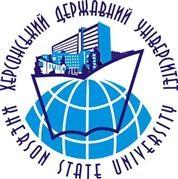